DEPARTAMENTO DE AÇÕES PROGRAMÁTICAS ESTRATÉGICAS
ÁREA TÉCNICA DE SAÚDE DA MULHER-ATSM
SISPRENATAL
SISTEMA DE MONITORAMENTO E AVALIAÇÃO DO PRÉ-NATAL,PARTO,PUERPERIO E CRIANÇA
Novembro/2012
DEPARTAMENTO DE AÇÕES PROGRAMÁTICAS ESTRATÉGICAS
ÁREA TÉCNICA DE SAÚDE DA MULHER-ATSM
ENDEREÇO DO SISTEMA
                     SISPRENATAL
      www.saude.gov.br/sisprenatal
DEPARTAMENTO DE AÇÕES PROGRAMÁTICAS ESTRATÉGICAS
ÁREA TÉCNICA DE SAÚDE DA MULHER-ATSM
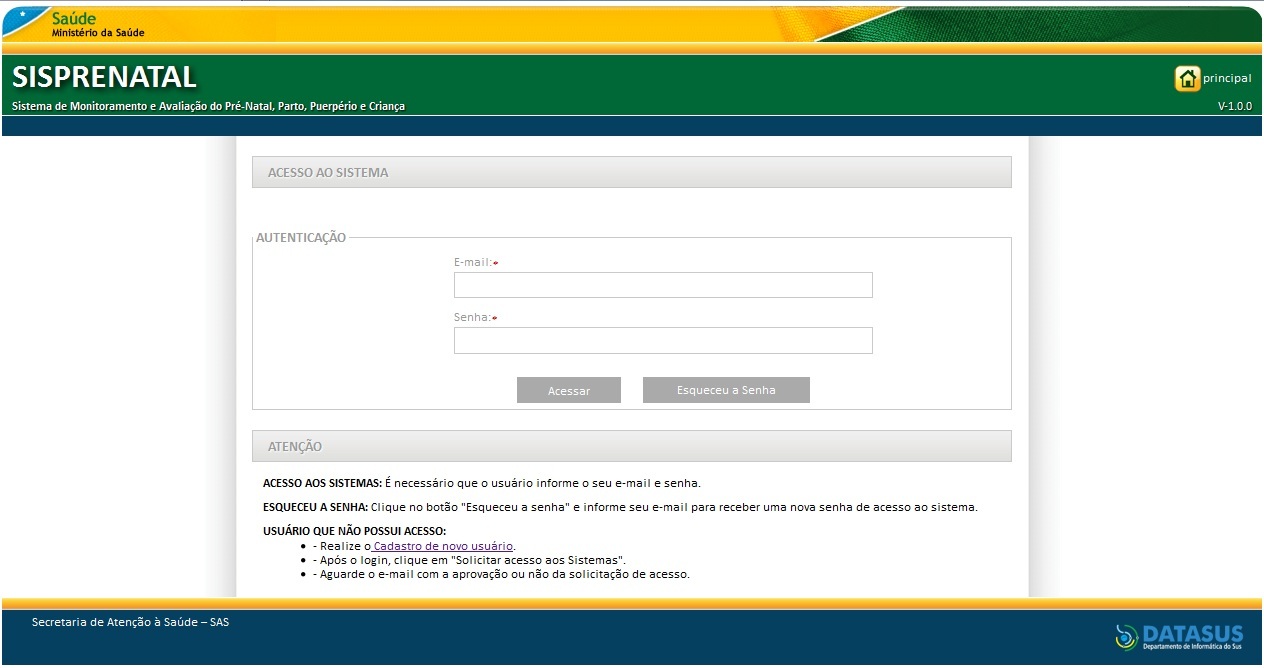 PARA  LOGAR –SE AO SISTEMA É NECESSÁRIO SOLICITAR ACESSO NO -SCPA , INFORMANDO O PERFIL E ESFERA DE ATUAÇÃO.
O ACESSO SERÁ ATRAVÉS DE E-MAIL  PESSOAL E INTRANSFERÍVEL.
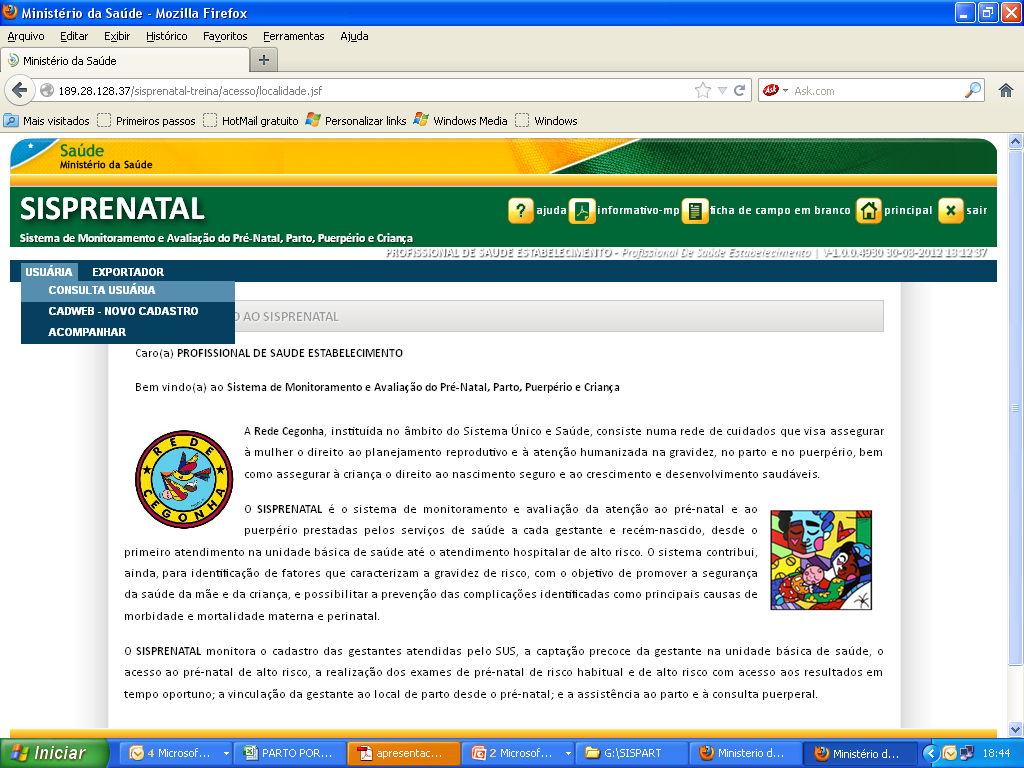 PERMITE CONSULTAR SE A USUÁRIA JÁ POSSUI O CNS NA BASE DE DADOS DO CADWEB.
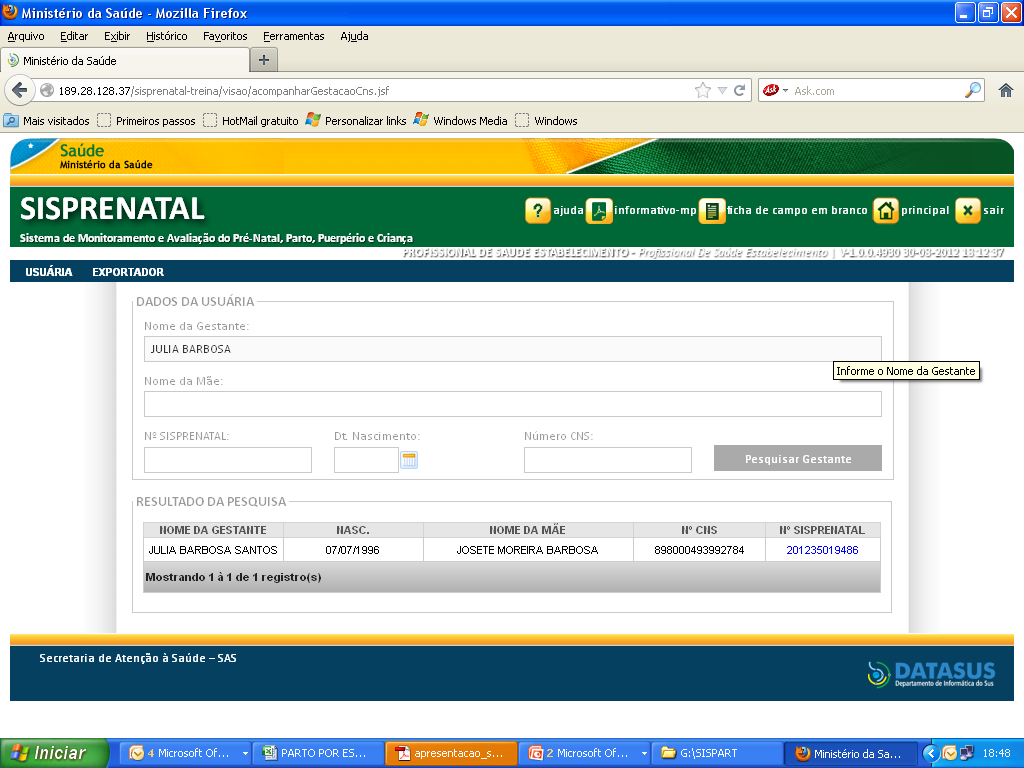 A USUÁRIA POSSUI O CNS E AS INFORMAÇÕES DE CADASTRO ESTÃO CORRETAS  NO CADWEB.
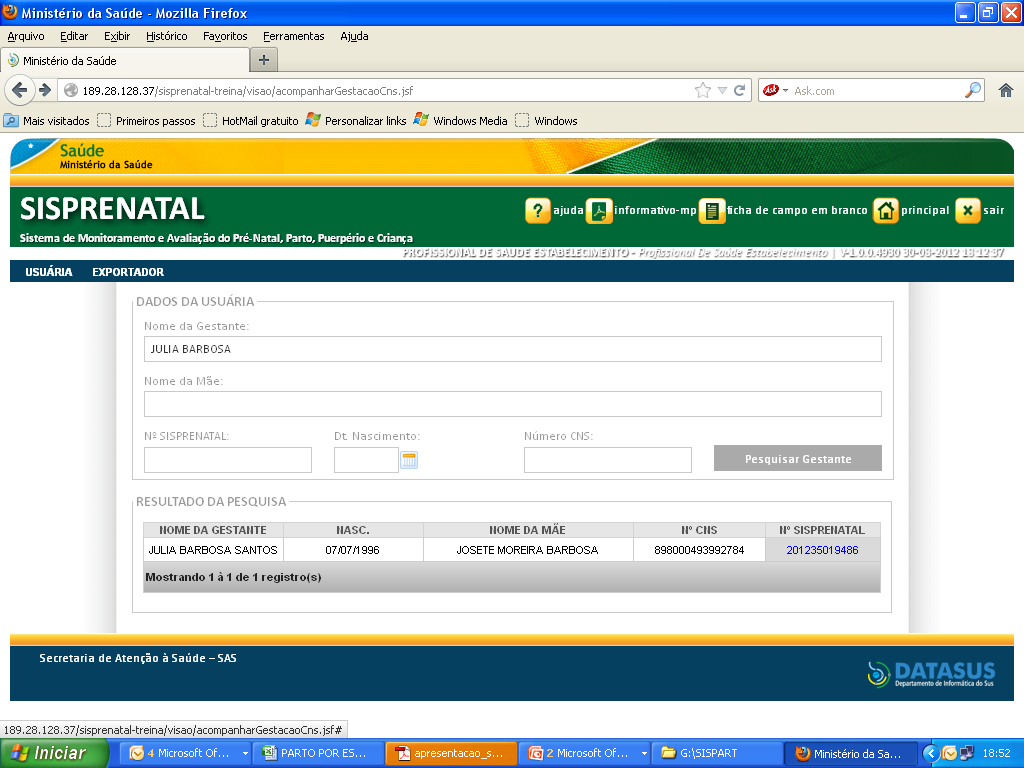 O SISTEMA GERA AUTOMATICAMENTE O NÚMERO DO SISPRENATAL.
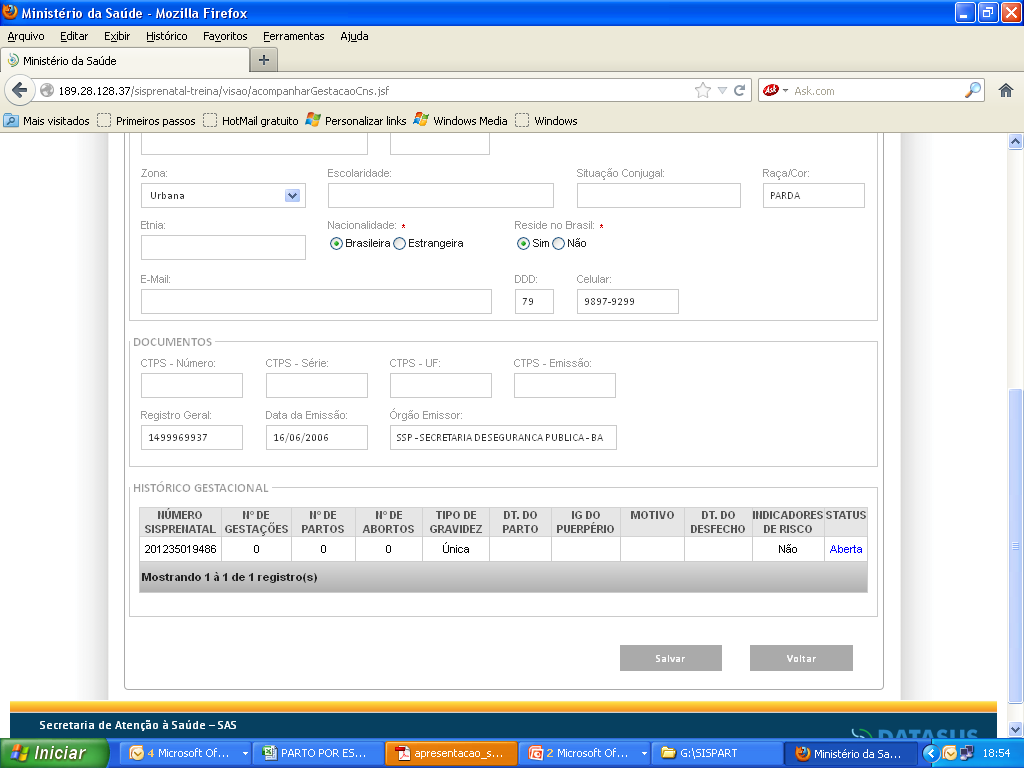 O SISTEMA LOCALIZOU A USUÁRIA E ATRAVÉS DO STATUS ABERTA O PROFISSIONAL DE SAÚDE PODE INICIAR O ATENDIMENTO DA GESTANTE.
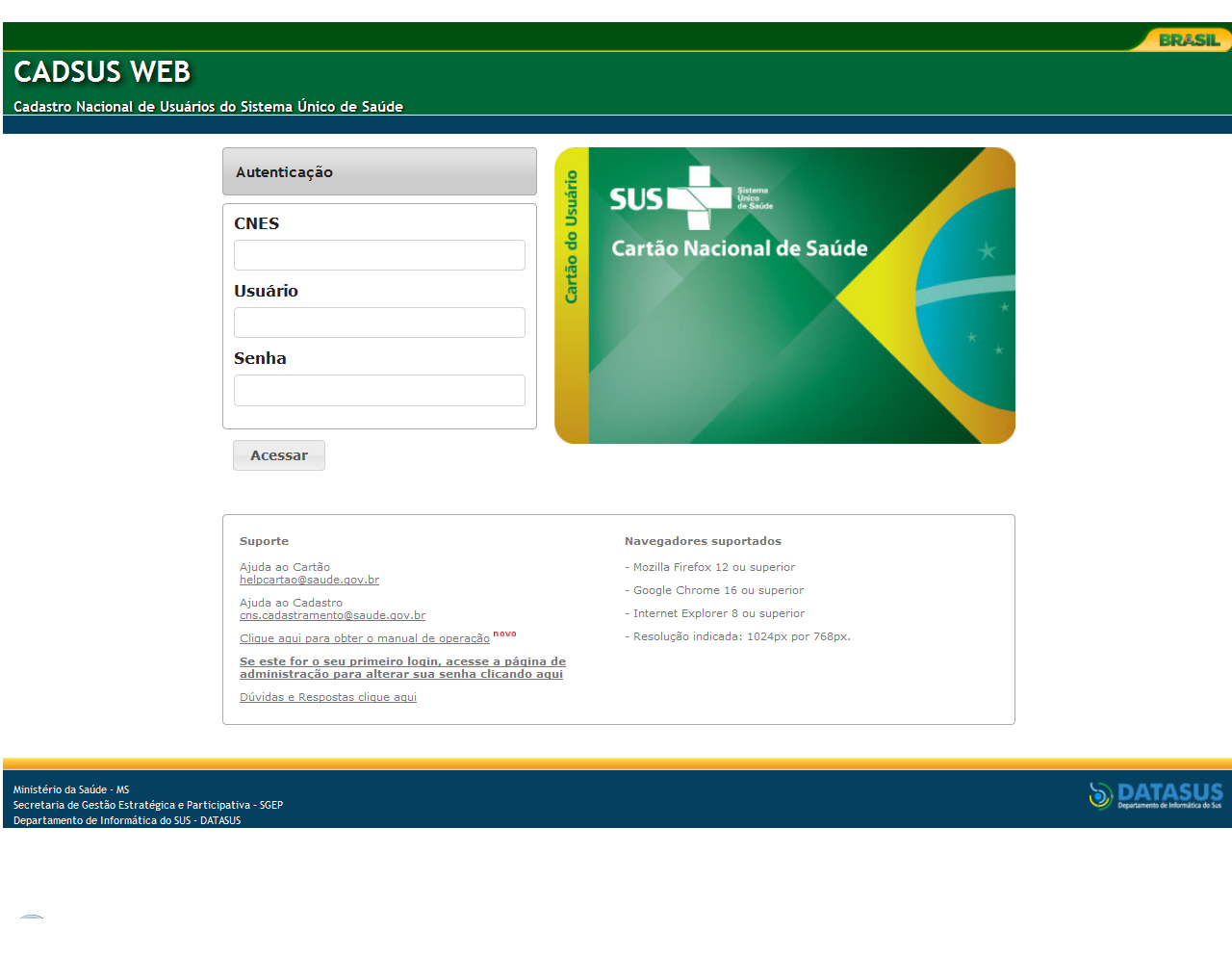 CASO A USUÁRIA NÃO POSSUA O CNS ,O SISTEMA SISPRENATAL GERA  NA BASE DE DADOS DO CADWEB SE O PROFISSIONAL ESTIVER ON LINE
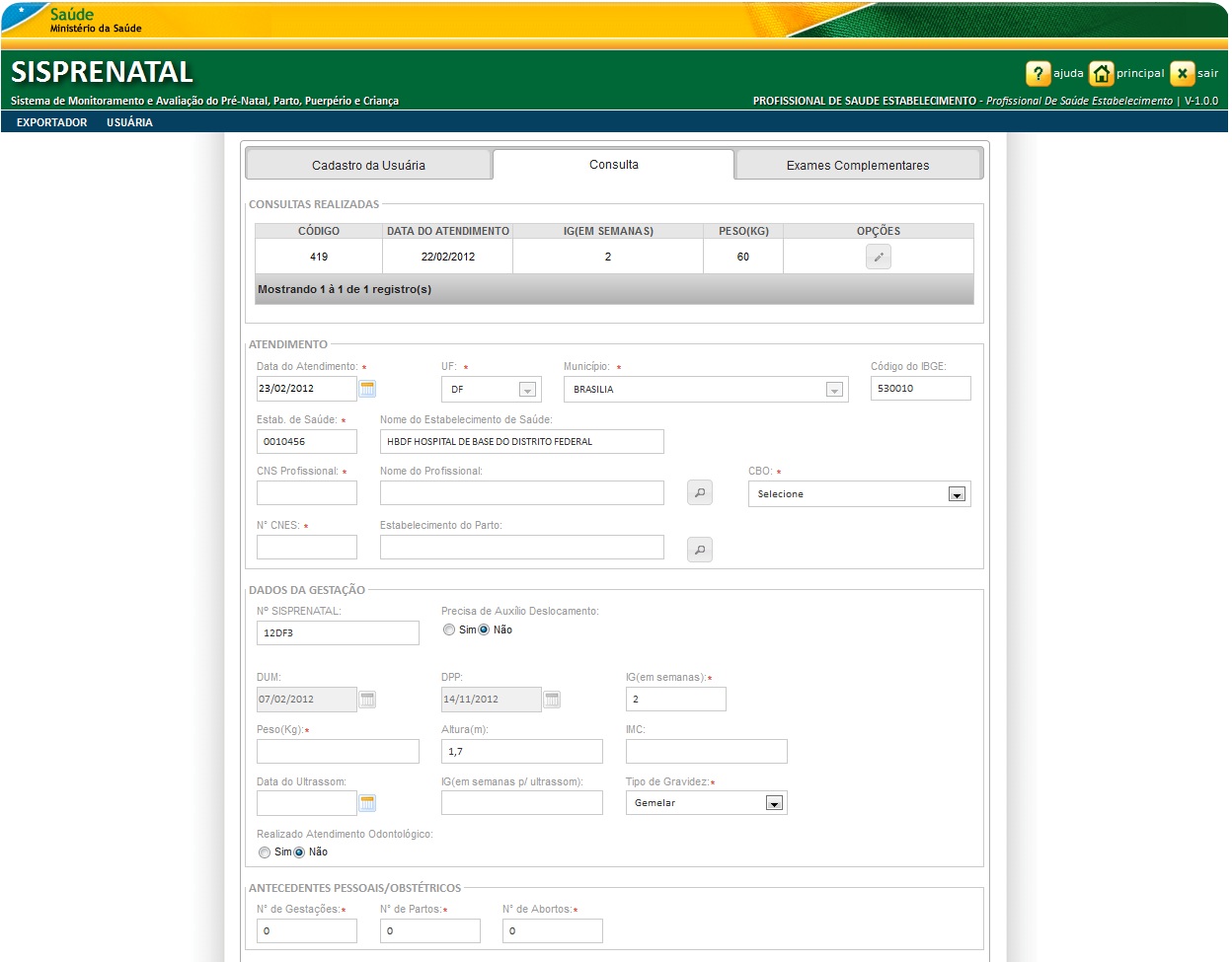 PERMITE  ACOMPANHAR O HISTÓRICO DE ATENDIMENTOS;
DISPONIBILIZA INFORMAÇÕES EM TEMPO REAL VIA PLATAFORMA WEB;
POSSIBILITA A CAPTAÇÃO PRECOCE NA UBS;
ACOMPANHA A IDADE GESTACIONAL;
GARANTE A VINCULAÇÃO DA GESTANTE AO LOCAL DO PARTO;
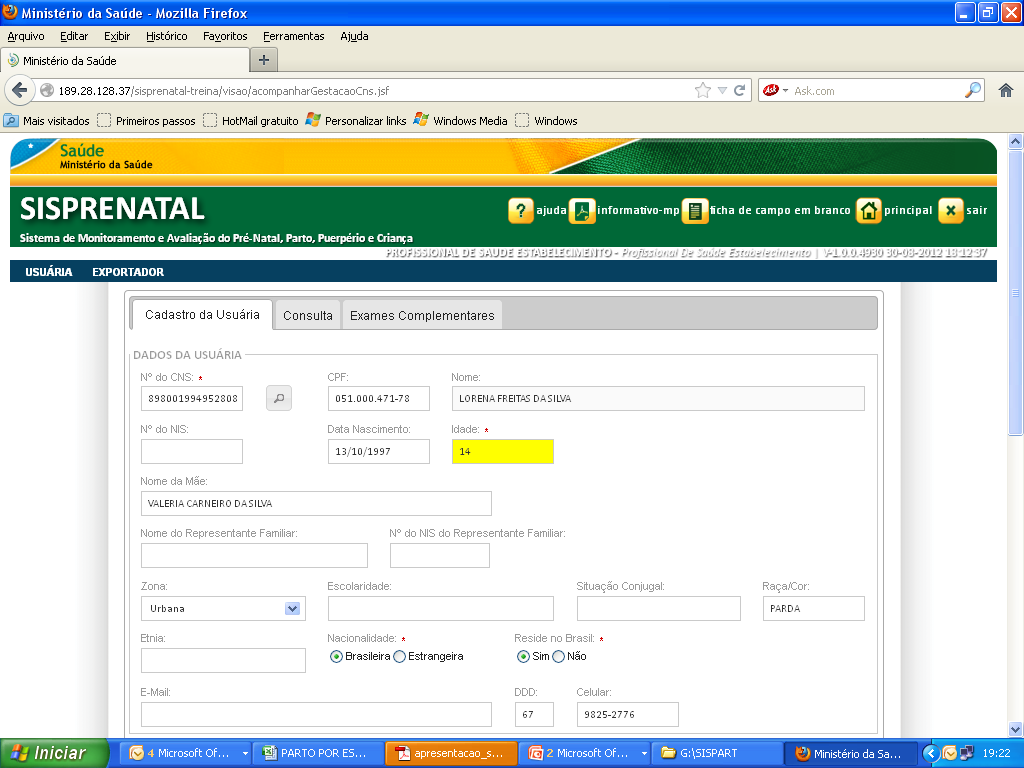 O ALERTA AMARELO  NO SISTEMA CARACTERIZA  OS MARCADORES SOCIAIS QUANDO O SISTEMA DETECTAR QUE A USUÁRIA POSSUI IDADE < 15 ANOS E OU ESCOLARIDADE < 4 SÉRIE OU A SITUAÇÃO CONJUGAL É = VIVE SÓ, A USUÁRIA RECEBERÁ A VISITA DE UM PROFISSIONAL DE SAÚDE.
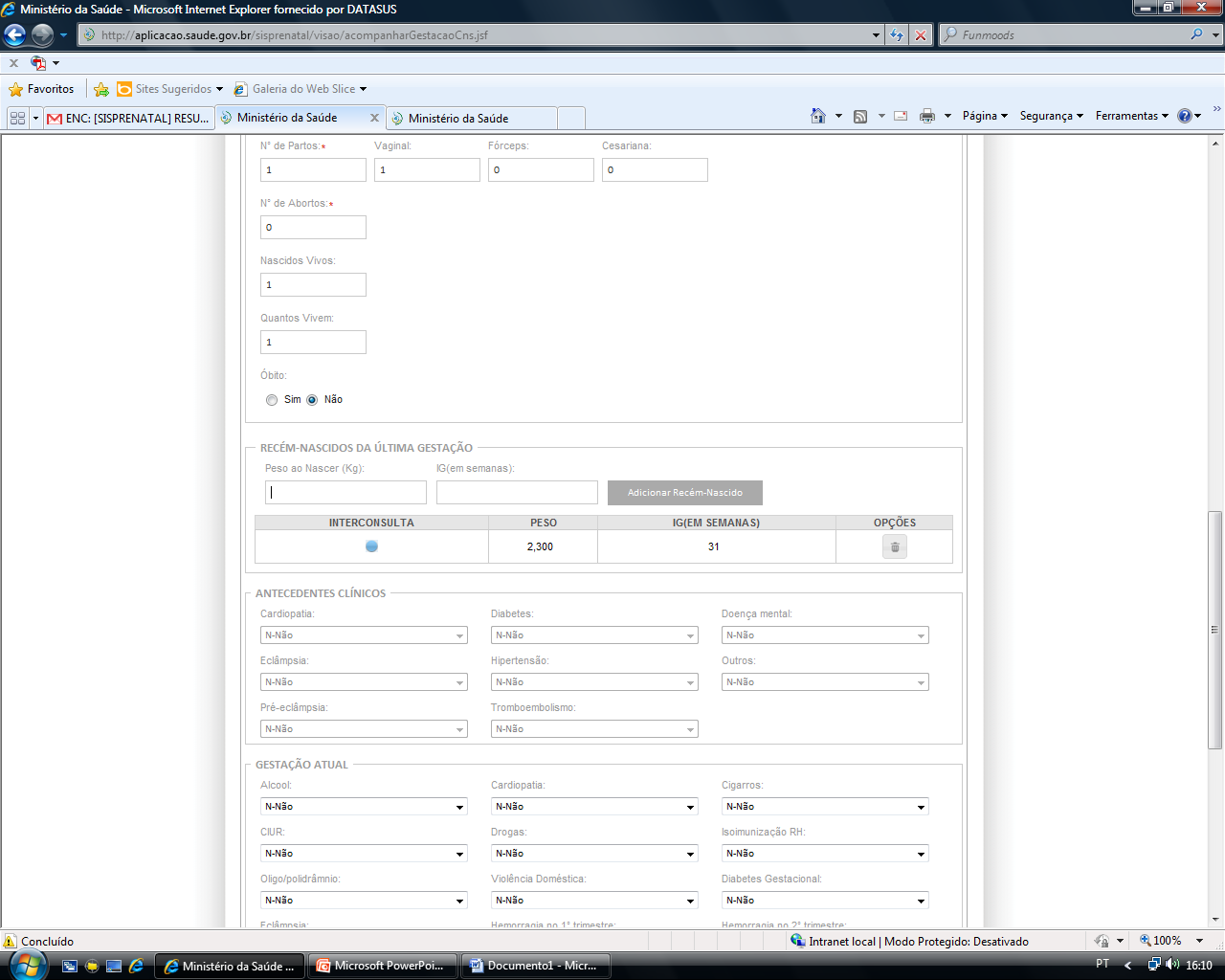 O SISTEMA INDICA A NECESSIDADE DE UMA INTERCONSULTA;
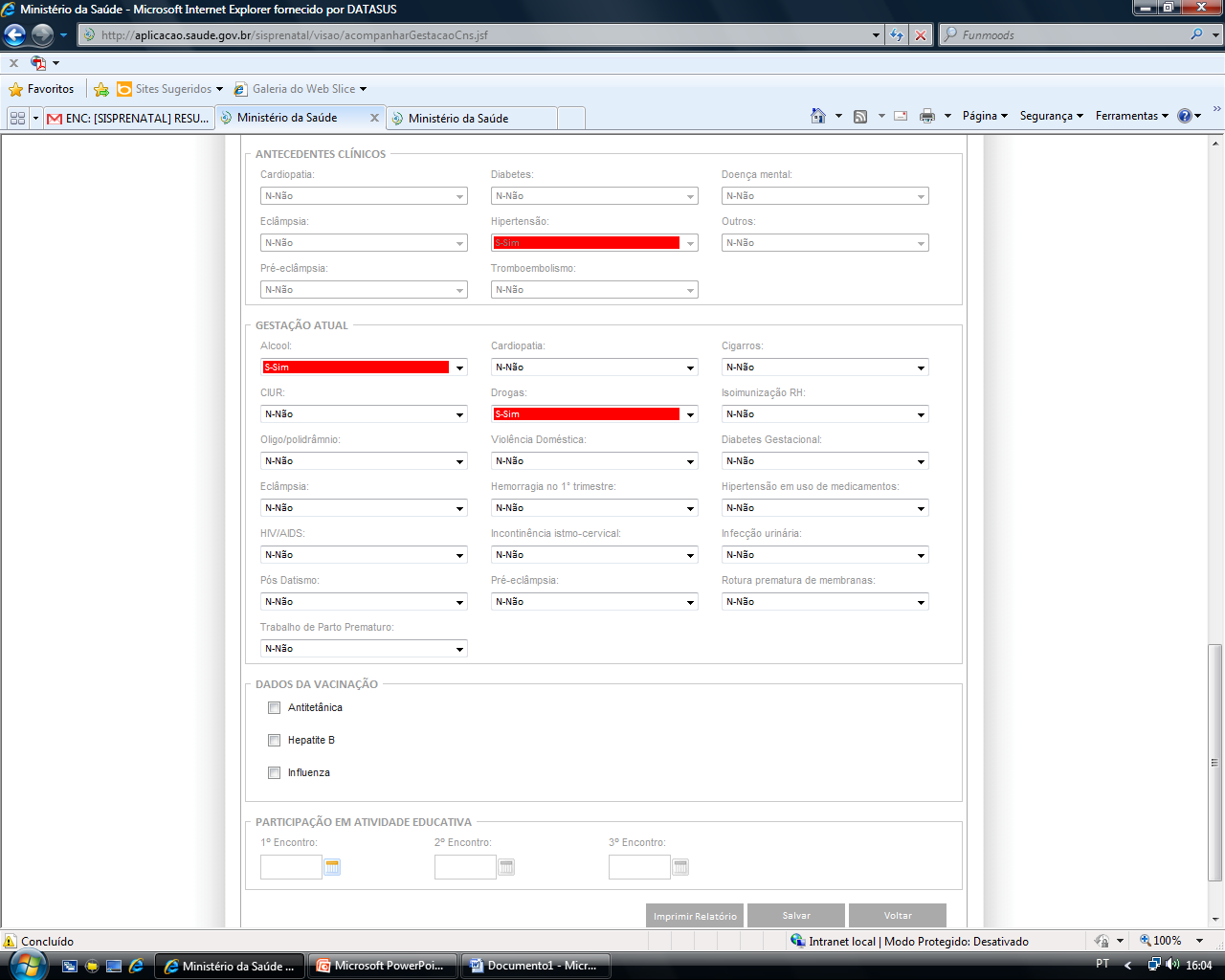 ACESSO AO PRÉ-NATAL DE ALTO RISCO – COM CLASSIFICAÇÃO DE RISCO;
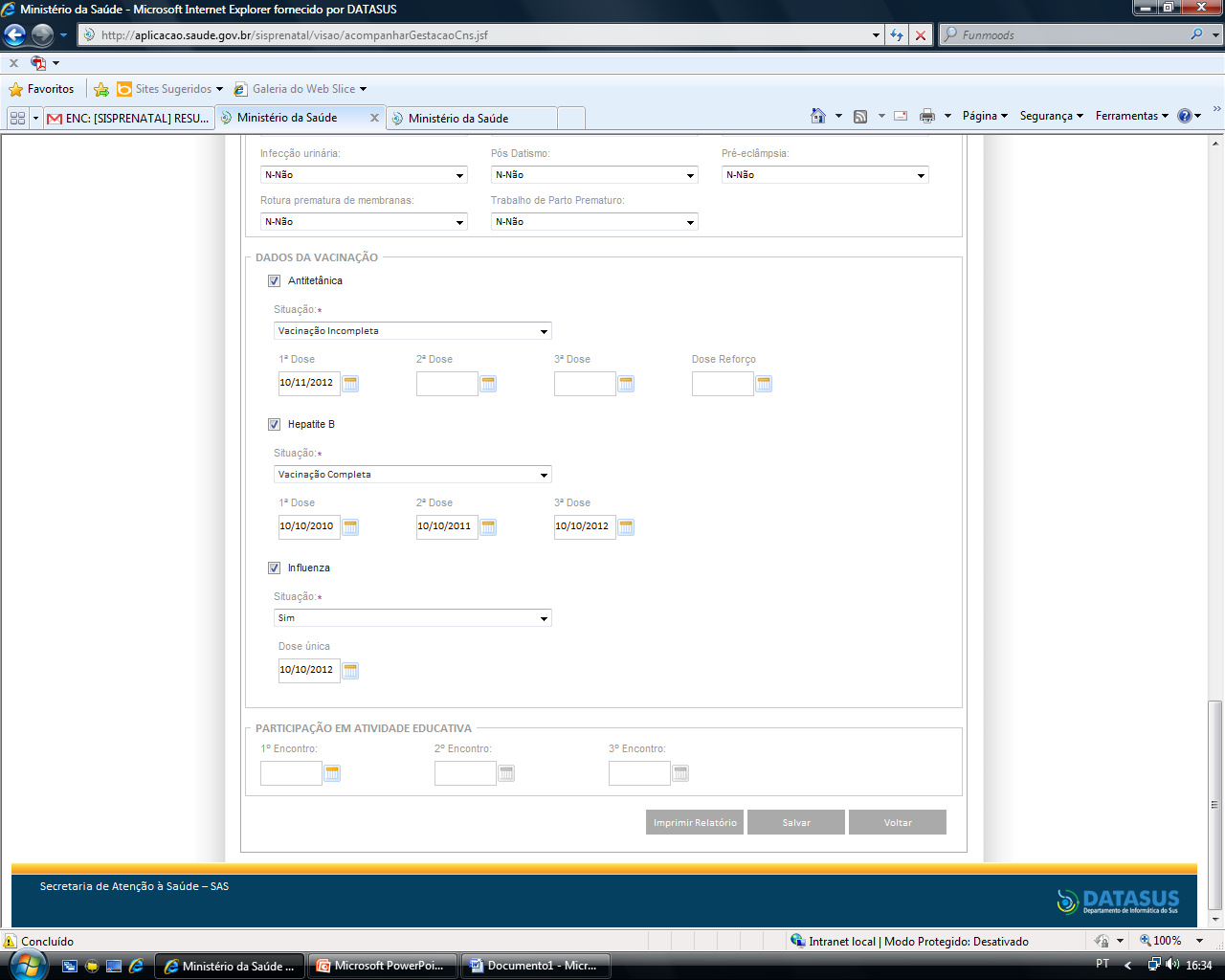 ACOMPANHAMENTO VACINAL
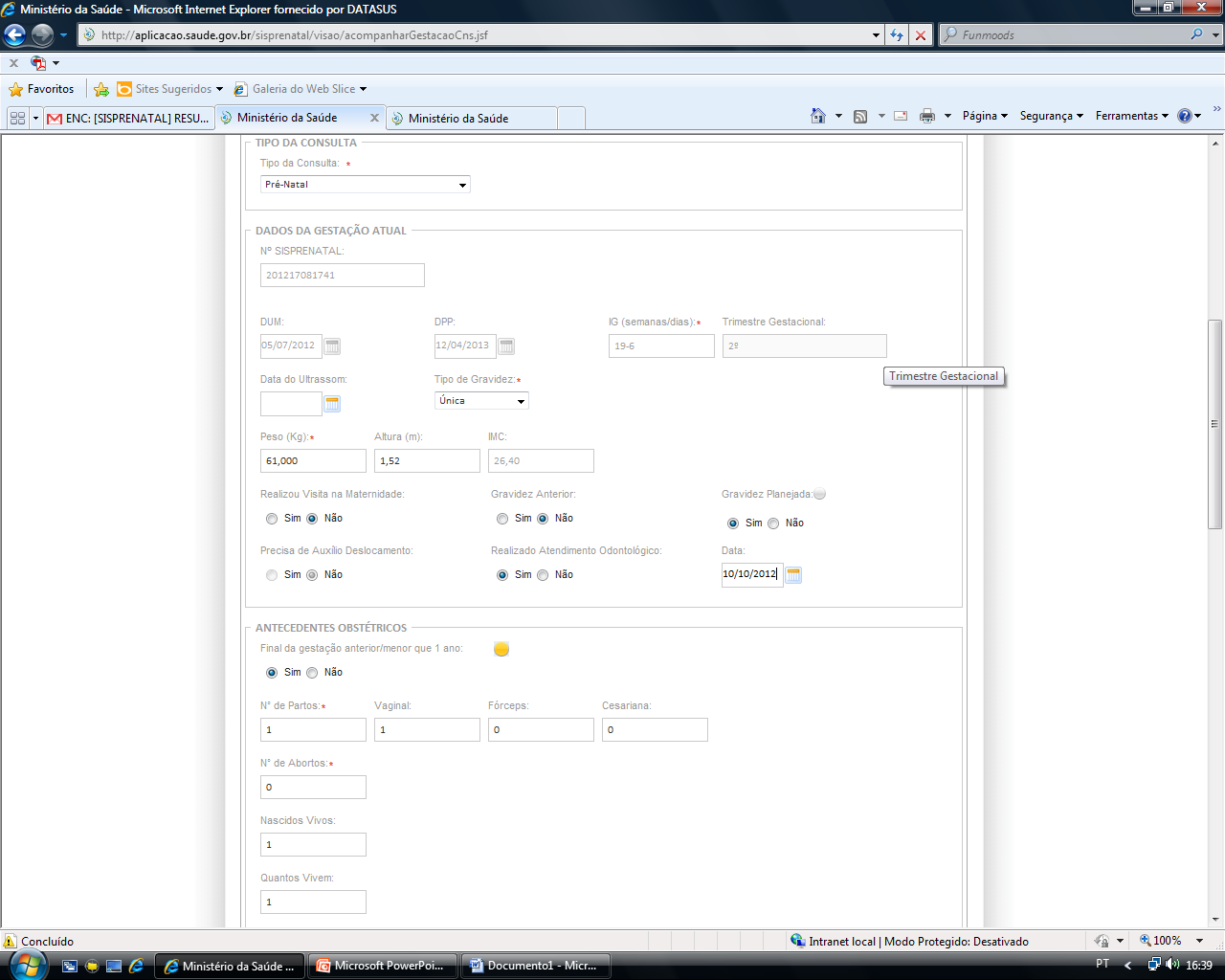 O SISTEMA POSSIBILITA O REGISTRO DO ACOMPANHAMENTO ODONTOLOGICO;
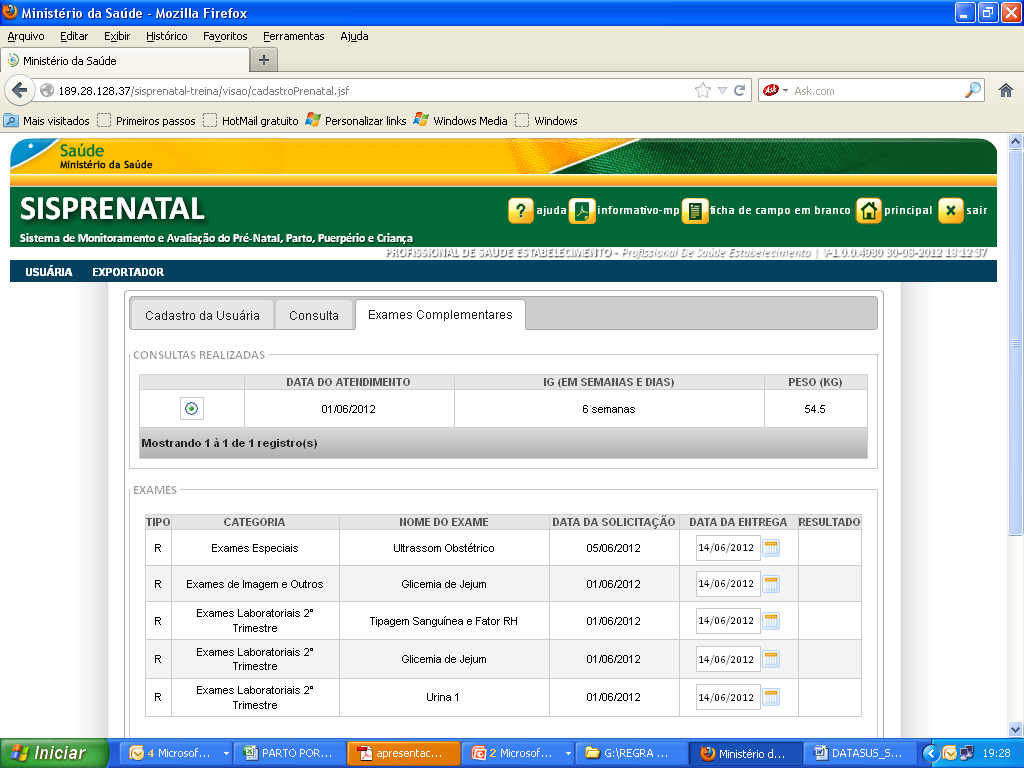 POSSIBILITA  MONITORAMENTO DA SOLICITAÇÃO E RESULTADOS DOS EXAMES EM TEMPO OPORTUNO
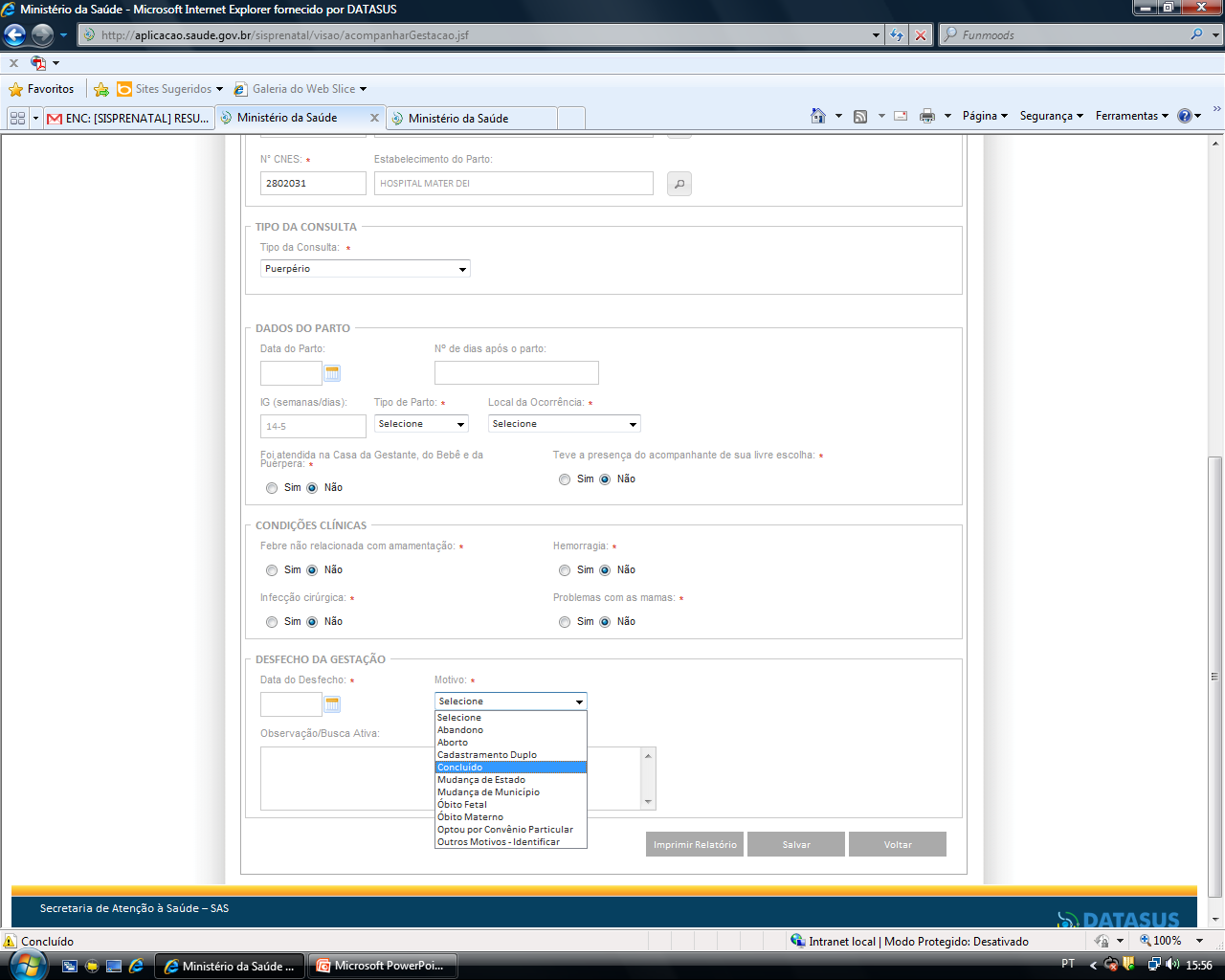 NA ABA TIPO DE CONSULTA PUERPÉRIO, SERÁ INFORMADO O DESFECHO DO ATENDIMENTO DA USUÁRIA APÓS O PRÉ-NATAL.
 APRESENTANDO DIFERENTES MOTIVOS PARA FINALIZAÇÃO.
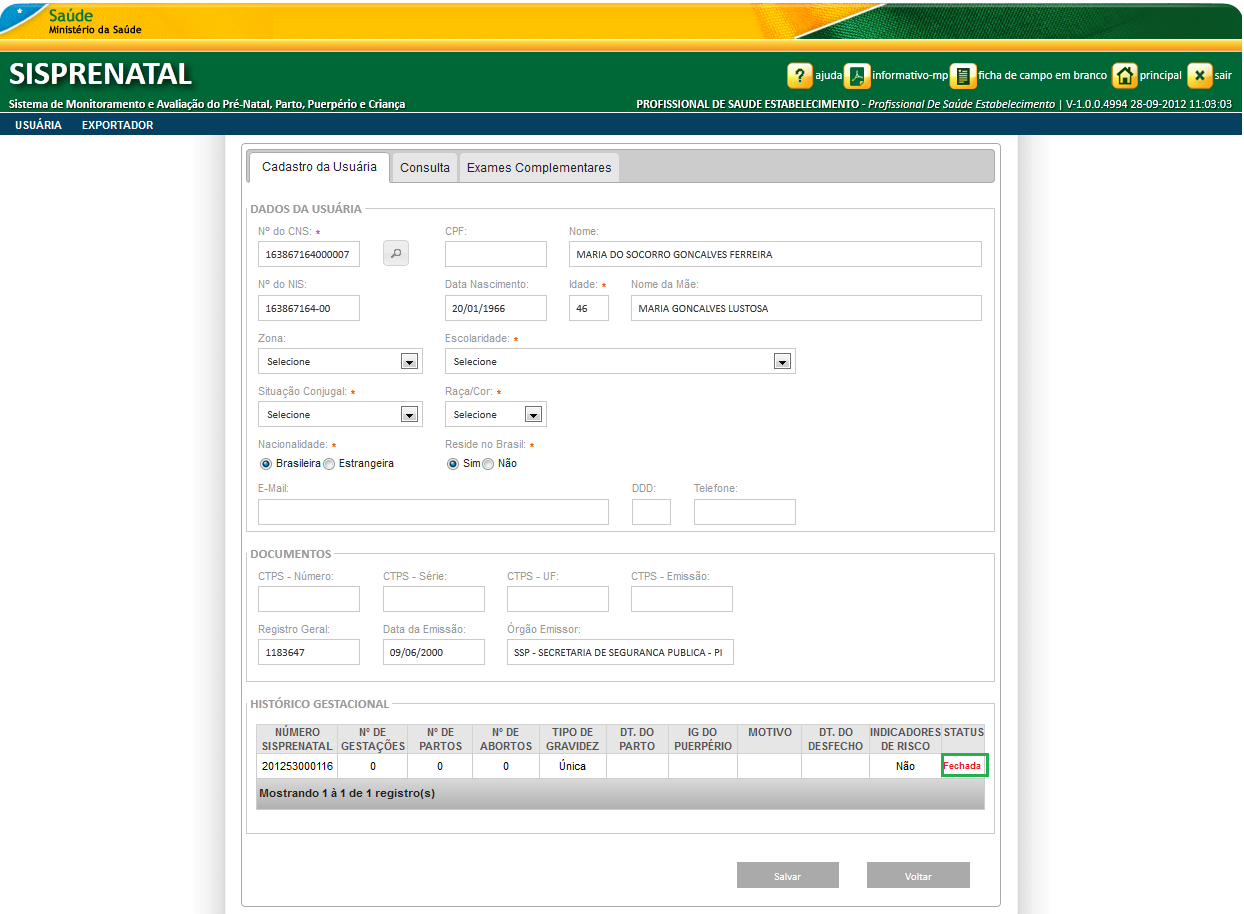 APÓS SALVAR A CONSULTA, O SISTEMA  ALTERA O STATUS DA GESTANTE PARA “FECHADA”;
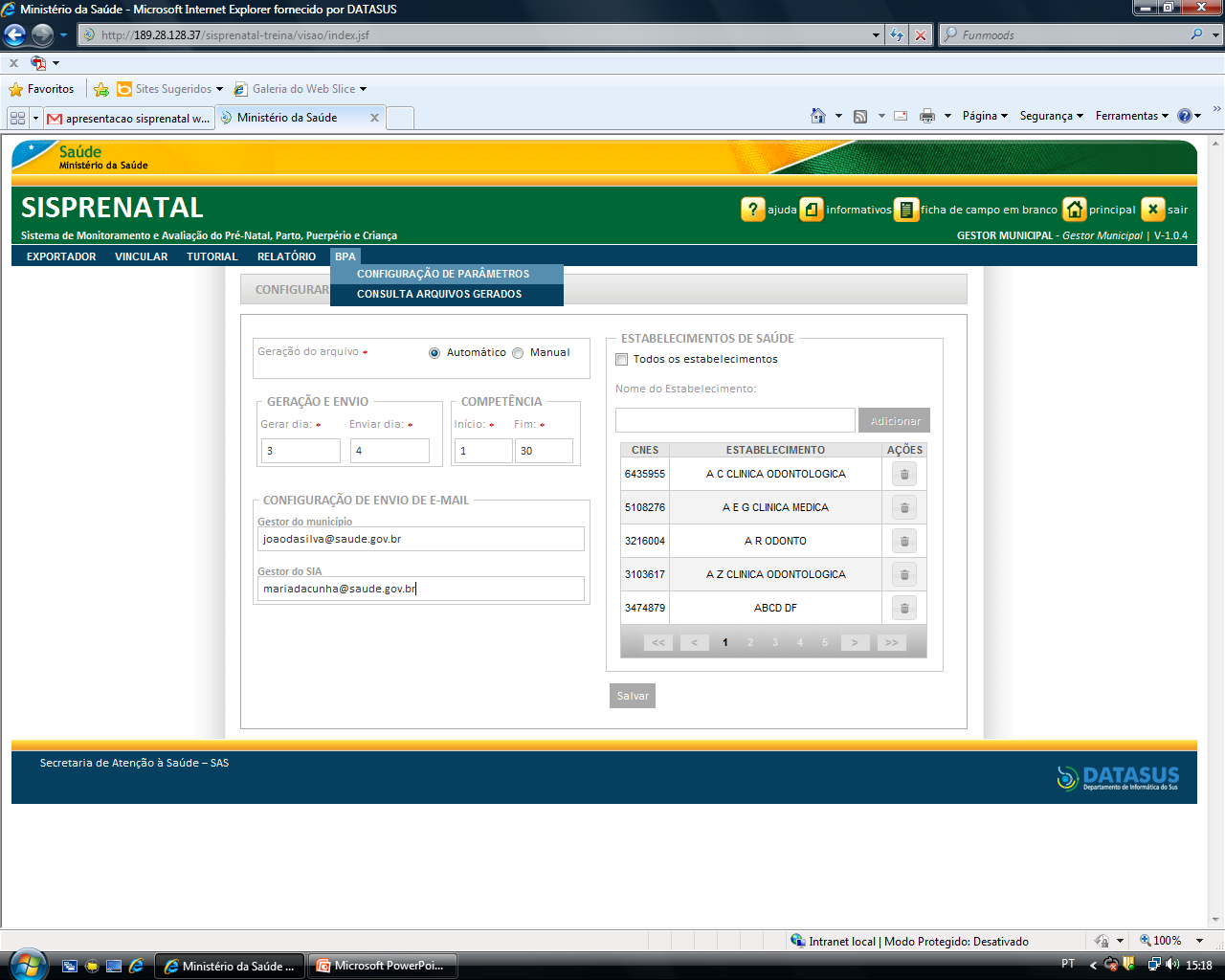 SERÁ PERMITIDO GERAR A PRODUÇÃO AMBULATORIAL (BPA) NO PRÓPRIO SISPRENATAL SERÁ NECESSÁRIO CONFIGURAR OS PARAMETRO QUE PODE SER AUTOMÁTICA OU MANUAL.
SOMENTE O PERFIL GESTOR NO SISPRENATAL PODERÁ GERAR O ARQUIVO BPA.
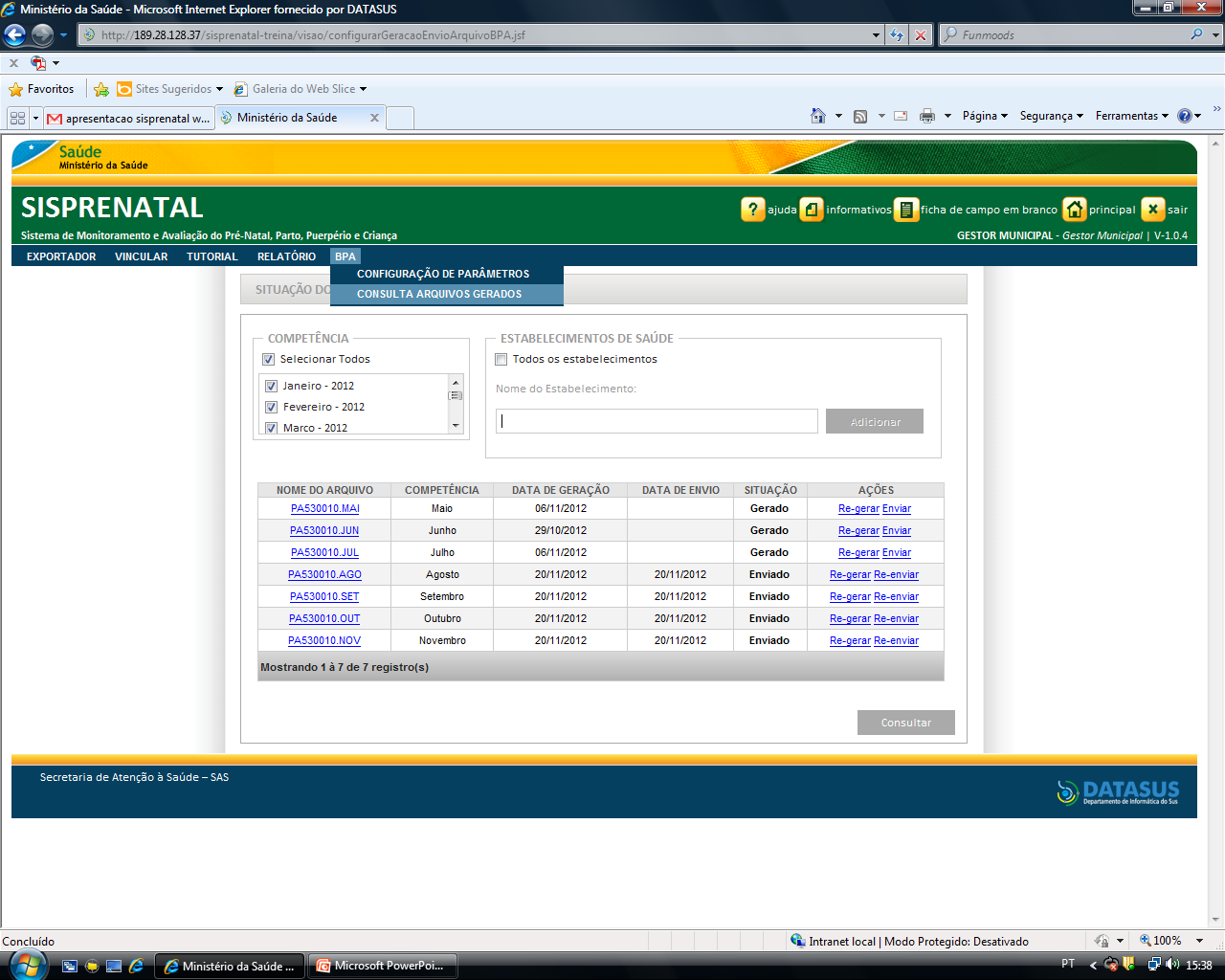 APÓS A GERAÇÃO E ENVIO DO ARQUIVO É POSSÍVEL CONSULTAR O STATUS DE ENVIO.
DEPARTAMENTO DE AÇÕES PROGRAMÁTICAS ESTRATÉGICAS
ÁREA TÉCNICA DE SAÚDE DA MULHER-ATSM
COMPOSIÇÃO DO GRUPO TÉCNICO ATSM.

Apresentação:
 Elizabeth Freitas
Gestora de SistemasConsultoras Técnica :
Aliny Soares, Andréia Borges, Patrícia Anjos e Susana Chaves

sispart@saude.gov.br
sisprenatal@saude.gov.br
(61) 3315-6220 e 33159104
OBRIGADA!